Организация  обучения  детей с  ОВЗ,  инвалидностью  в условиях общеобразовательной организации
Дониченко Ольга Георгиевна,
руководитель ЦПМПК г. Москвы
2016 г.
Нормативно-правовая документация
Федеральный закон 

№ 273-ФЗ от 29.12.2012 г. «Об образовании в Российской Федерации»;
№ 181-ФЗ от 24.11.1995г. «О социальной защите инвалидов в Российской Федерации» (в редакции от 21.07.2014 г., с изменениями от 6.04. 2015 г.); 

Приказы Министерства образования и науки Российской Федерации:

№ 1014 от 30.08.2013 г. «Об утверждении Порядка организации и осуществления образовательной деятельности по основным общеобразовательным программам-образовательным программам дошкольного образования»;
№ 1015 от 30.08.2013 г. «Об утверждении Порядка организации и осуществления образовательной деятельности по основным общеобразовательным программам-образовательным программам начального общего основного общего и среднего общего образования (с изменениями 2015г.)»;
№ 1008 от 29.08.2013 г. «Об утверждении порядка организации и осуществления образовательной деятельности по дополнительным общеобразовательным программам»;
№ 292 от  18.04. 2013 г. «Об утверждении Порядка организации и осуществления образовательной деятельности по основным программам профессионального обучения»;
№ 464 от 14.06. 2013 г. «Об утверждении Порядка организации и осуществления образовательной деятельности по образовательным программам  среднего профессионального образования»;
Нормативно-правовая документация
Приказы Министерства образования и науки Российской Федерации:

№ 1145 от 14.10.2013 г. «Об утверждении образца свидетельства об обучении и порядка его выдачи лицам с ограниченными возможностями здоровья (с различными формами умственной отсталости), не имеющим основного общего и среднего общего образования и обучавшимся по адаптированным основным общеобразовательным программам»
№ 32 от 22.01.2014 г. «Об утверждении порядка приема граждан на обучение по образовательным программам начального общего, основного общего и среднего общего образования»
№ 293 от 8.04.2014 г. «Об утверждении порядка приема граждан на обучение по образовательным программам дошкольного образования»;
№ 1082 от 20.09.2013 г. «Об утверждении положения о психолого-медико-педагогической комиссии»;
№1598 от 19.12.2014 г. «Об утверждении федерального государственного образовательного стандарта начального общего образования обучающихся с ограниченными возможностями здоровья»; 
№1599 от 19.12.2014 г. «Об утверждении федерального государственного образовательного стандарта образования обучающихся с умственной отсталостью (интеллектуальными нарушениями)»;
№1576 от 31.12.2015 г. «О внесении изменений в федеральный государственный образовательный стандарт начального общего образования, утвержденный приказом Министерства образования и науки Российской Федерации от 6 октября 2009 г. № 373»;
№1577 от 31.12.2015 г. «О внесении изменений в федеральный государственный образовательный стандарт основного общего образования, утвержденный приказом Министерства образования и науки Российской Федерации от17декабря2010 г. № 1897»;
№1578 от 31.12.2015 г. «О внесении изменений в федеральный государственный образовательный стандарт среднего общего образования, утвержденный приказом Министерства образования и науки Российской Федерации от 17 мая  2012 г. № 413»
Нормативно-правовая документация
Приказы Министерства образования и науки Российской Федерации:
№ 1394 от 25.12.2013 г. (ред. от 16.01.2015 г.) «Об утверждении порядка проведения государственной итоговой аттестации по образовательным программам основного общего образования», п. 7, 11, 34 
№1400 от 26.12.2013 г. (ред. от 07.07.2015 г.) «Об утверждении порядка проведения государственной итоговой аттестации по образовательным программам среднего общего образования» п. 7, 9.1, 12, п37;
Письмо Рособрнадзора от 25.02.2015 № 02-60 «Об утверждении методических рекомендаций по организации и проведению ГИА в 2015 г.»  Приложение 1. Методические рекомендации по организации и проведению государственной итоговой аттестации  по образовательным программам       основного общего и среднего общего образования в форме основного государственного экзамена и единого   государственного экзамена для лиц с ограниченными возможностями здоровья, детей-инвалидов и инвалидов.
Письмо Рособрнадзора от 26.02.2015 № 02-61 «Об утверждении методического письма о проведении государственной итоговой аттестации по образовательным программам основного общего и среднего общего образования по русскому языку в форме государственного выпускного экзамена (письменная и устная формы»
Письмо Минпроса РСФСР от 08.07.1980 №281-М, Минздрава РСФСР от 28.07.1980 № 17-13-186 «О перечне заболеваний, по поводу которых дети нуждаются в индивидуальных занятиях на дому и освобождаются от посещения массовой школы»
Письмо Минобра РФ от 27.03.2000 № 27/901-6 «О психолого-медико-педагогическом консилиуме (ПМПк) образовательного учреждения»
Приказ Департамента здравоохранения города Москвы №297 от 01.04.2013г. «О совершенствовании порядка выдачи медицинскими организациями государственной системы здравоохранения города Москвы медицинских заключения о состоянии здоровья и рекомендаций по организации образовательного процесса для лиц с ограниченными возможностями здоровья».
Приказ Департамента образования города Москвы № 897 от 01.12.2014 г. «Об организации работы центральной психолого-медико-педагогической комиссии города Москвы»
Нормативно-правовая документация
Письма  Министерства образования и науки Российской Федерации:

№ 08-249 от 28.02.2014 г. « Комментарии к ФГОС дошкольного образования»;
№ ВК-1748/07 от 20.08.2014 г. «О государственной аккредитации образовательной деятельности по образовательным программам, адаптированным для обучения лиц с умственной отсталостью»;
№06-443 от 22.04.2015г. «О направлении методических рекомендаций по разработке и реализации адаптированных образовательных программ среднего профессионального образования»;

Постановление главного государственного санитарного врача РФ № 26 от 10.07.2015 г. «Об утверждении     СанПиН 2.4.2.3286-15 «Санитарно-эпидемиологические требования к условиям и организации обучения и воспитания в организациях, осуществляющих образовательную деятельность по адаптированным основным общеобразовательным программам для обучающихся с ограниченными возможностями здоровья»
Ребенок с ограниченными возможностями здоровья
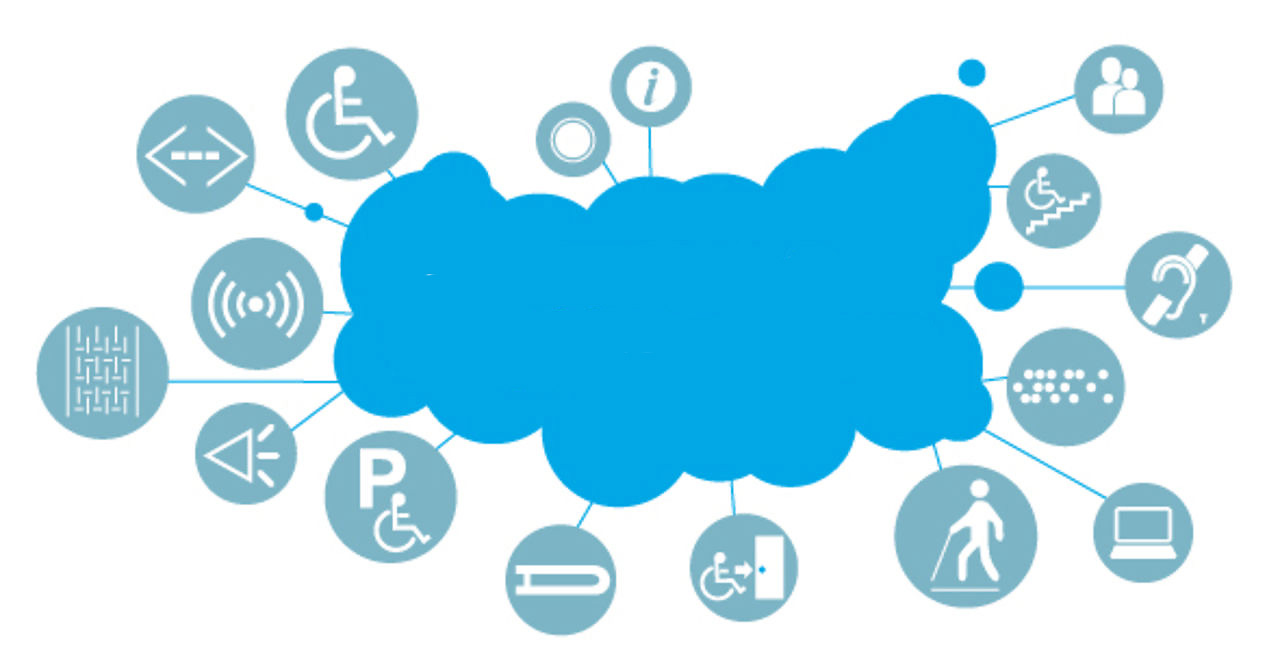 Обучающийся с ограниченными возможностями здоровья – физическое лицо, имеющее недостатки в физическом и(или) психологическом развитии, подтвержденные психолого-медико-педагогической комиссией и препятствующие получению образования без создания специальных условий
(п. 16 ст. 2 Федерального закона от 29.12.2012 г. № 273-ФЗ «Об образовании в Российской Федерации»)
Структура ЦПМПК г. Москвы
Подкомиссия врачебной комиссии медицинских организаций государственной системы здравоохранения города Москвы

 (Приказ ДЗгМ от 1.04.2013г. №297)
Центральная психолого-медико-педагогическая комиссия 
г. Москвы 

(Приказ ДОгМ от 1.12.2014г. №897)
Межведомственная конфликтная комиссия ЦПМПК г. Москвы 

(Приказ ДОгМ от 28.05.2015г. №245)
Медицинское заключение о состоянии здоровья и рекомендациях по организации образовательного процесса в ГБОУ г. Москвы для лиц с ОВЗ 
(приказ ДЗгМ от 01.04.2013 №297)
Специальные условия для получения образования
Специальные условия при проведении ГИА
Начало обучения на начальном уровне общего образования после 8 лет
Ребенок проходит процедуру обследования в ЦПМПК г. Москвы и получает заключение ЦПМПК г. Москвы
Обучение на дому
Медицинское заключение о состоянии здоровья и рекомендациях по организации образовательного процесса в ГБОУ г. Москвы для лиц с ОВЗ 
(приказ ДЗгМ от 01.04.2013 №297)
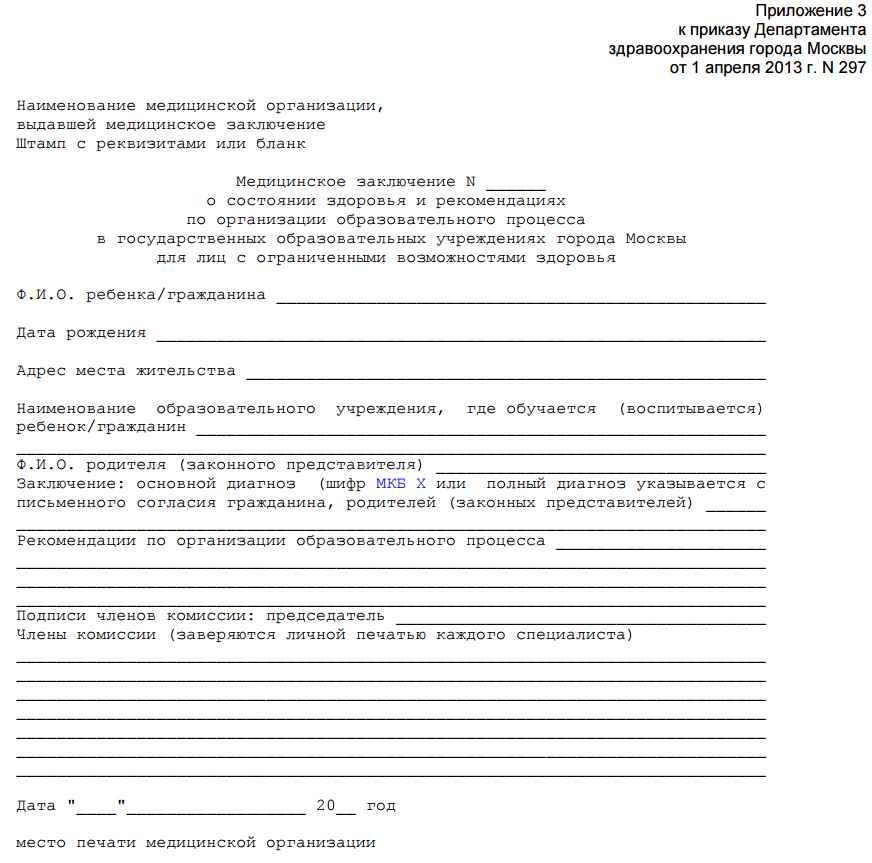 Приказ Департамента здравоохранения г. Москвы от 01.04.2013 N 297 "О совершенствовании порядка выдачи медицинскими организациями государственной системы здравоохранения города Москвы медицинских заключений о состоянии здоровья и рекомендаций по организации образовательного процесса для лиц с ограниченными возможностями здоровья" (вместе с "Положением о работе подкомиссии врачебной комиссии медицинской организации государственной системы здравоохранения города Москвы по выдаче медицинских заключений о состоянии здоровья и рекомендаций по организации образовательного процесса в государственных образовательных учреждениях города Москвы для лиц с ограниченными возможностями здоровья")
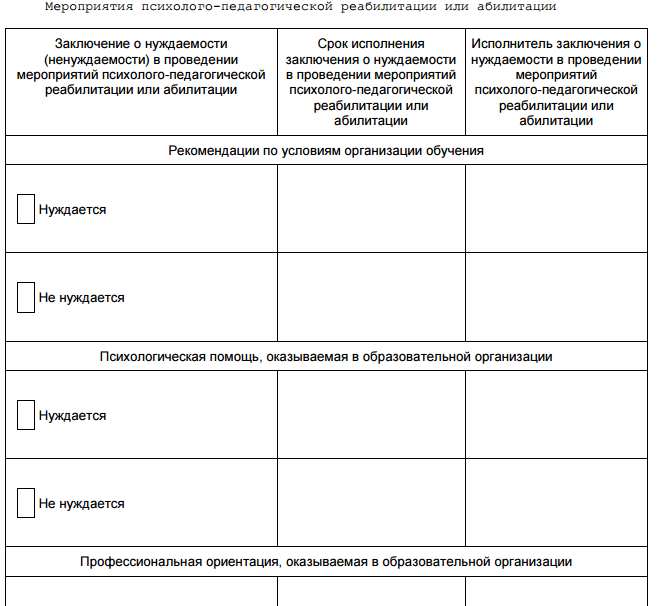 Мероприятия психолого-педагогической реабилитации и абилитации
 в ИПРА  ребенка-инвалида
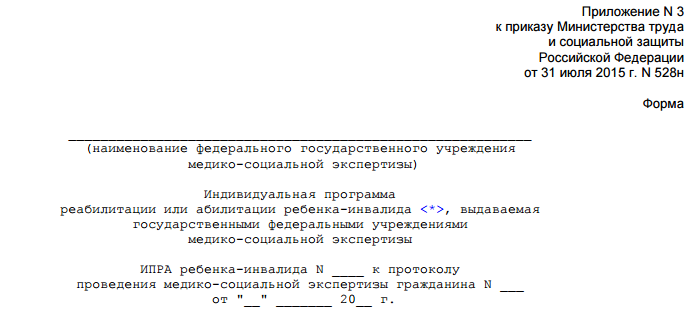 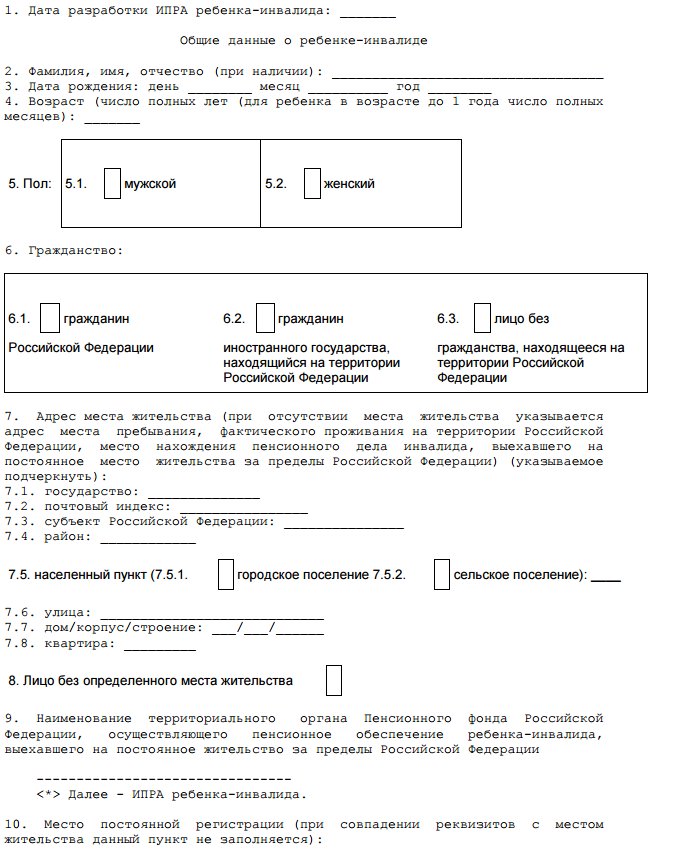 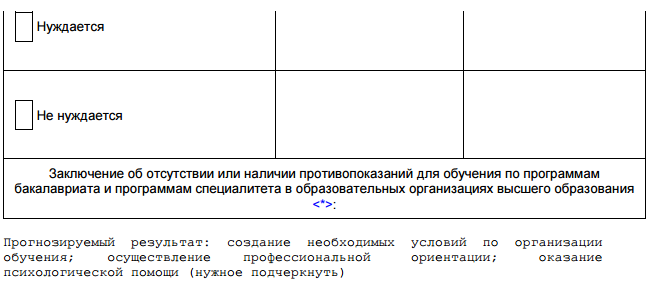 Причины обращения в ЦПМПК г. Москвы
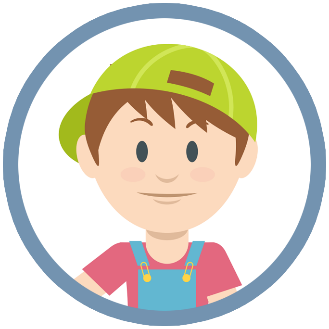 ЦПМПК г. МОСКВЫ
Специальные условия для получения образования
Начало обучения на начальном уровне общего образования после 8 лет
Специальные условия при проведении ГИА
Заключение + заявление родителей
Создание специальных условий обучения и воспитания в образовательной организации
Специальные условия для получения образования обучающимися с ОВЗ
Образовательные программы и методы обучения и воспитания
Учебники, учебные пособия и дидактические материалы
Предоставление услуг ассистента (помощника)
Обеспечение доступа в здания организаций
Технические средства обучения коллективного и индивидуального пользования
Проведение групповых и индивидуальных коррекционных занятий
(ст. 79 Федерального закона от 29.12.2012 г. № 273-ФЗ «Об образовании в Российской Федерации»)
Адаптированные основные (обще)образовательные программы
для глухих, слабослышащих, позднооглохших
для слепых, слабовидящих
для детей с нарушениями опорно-двигательного аппарата
для детей с тяжелыми нарушениями речи
для детей с умственной отсталостью
для детей с задержкой психического развития
для детей с расстройствами аутистического спектра
для детей со сложными дефектами
(ст. 79 Федерального закона от 29.12.2012 г. № 273-ФЗ «Об образовании в Российской Федерации»)
я основная  общеобразовательная программа     (дошкольного, начального общего, основного общего, среднего общего      образования) ст. 2, ч.28,  ФЗ-273:
Адаптированная образовательная программа – 
образовательная программа, адаптированная для обучения лиц с ограниченными возможностями здоровья с учетом особенностей их психофизического развития, индивидуальных возможностей и при необходимости обеспечивающая коррекцию нарушений развития и социальную адаптацию указанных лиц
Адаптированная основная  общеобразовательная программа (дошкольного, начального общего, основного общего, среднего общего образования) ст. 12, 
Ч. 5; 28,ФЗ-273:
Разработка и утверждение образовательных программ относится к компетенции образовательной организации
Адаптированная основная общеобразовательная программа разрабатывается организацией, осуществляющей образовательную деятельность, с учетом особенностей психофизического развития и возможностей обучающихся
Ребенок с ОВЗ, инвалидностью
Ребенок имеет  право на получение специальных условий обучения и воспитания
Обучающиеся с ОВЗ – получают медицинское заключение о состоянии здоровья и рекомендации об условиях обучения (Приказ ДЗгМ от 01.04.13г. №297)
Дети - инвалиды, инвалиды – имеют справку об установленной инвалидности (МСЭ), действующая на момент обучения, и ИПР
Ребенок проходит процедуру обследования в ЦПМПК г. Москвы и получает заключение
Родитель(законный представитель) предоставляет оригинал заключения ЦПМПК г. Москвы и заявление в ОО
Образовательная организация предоставляет специальные условия образования 
(включая индивидуальные и групповые коррекционные занятия)
Руководитель ОО
Направленность групп дошкольного уровня образования (приказ Минобрнауки РФ №1014 от 30.08.13 г., п.13)
Комбинированная
Общеразвивающая
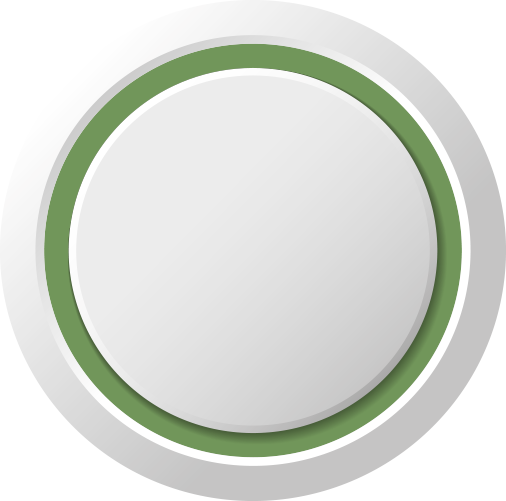 РЕБЕНОК
Оздоровительная
Компенсирующая
Направленность групп дошкольного уровня образования (приказ Минобрнауки РФ №1014 от 30.08.13 г.)
Общеразвивающая направленность
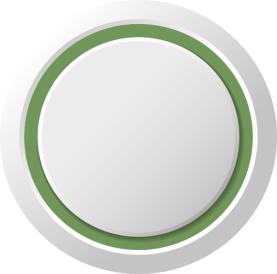 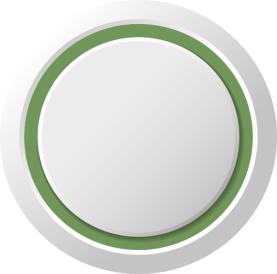 РЕБЕНОК
РЕБЕНОК
Комбинированная направленность
Совместное образование здоровых детей и детей с ОВЗ
Направленность групп дошкольного уровня образования
 (приказ Минобрнауки РФ №1014 от 30.08.13 г.)
Оздоровительная направленность
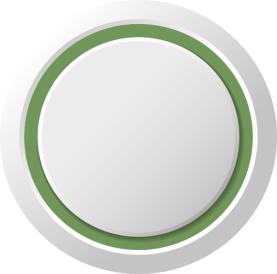 Часто болеющие дети
Имеющие/не имеющие хронические соматические заболевания различных органов и систем
РЕБЕНОК
Другие категорий детей, нуждающиеся в длительном лечении и проведении лечебно-оздоровительных мероприятий
Дети с хроническими заболеваниями кожи (дерматозами) неинфекционного характера и др.
Дети с туберкулёзной интоксикацией
Остаточные явления после перенесенного экссудативного плеврита, перитонита;
вираж туберкулиновой пробы с явлениями ранней интоксикации – хроническая туберкулезная интоксикация II степени;
хроническая туберкулезная интоксикация I степени у детей, находящихся в контакте с больными заразной формой туберкулеза
Направленность групп дошкольного уровня образования 
(приказ Минобрнауки РФ №1014 от 30.08.13 г.)
Компенсирующая направленность
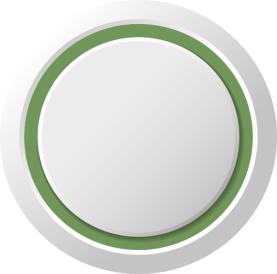 ОНР, алалия, афазия, дизартрия, ринолалия, заикание, задержка речевого развития
тяжелые нарушения речи
слепые, слабовидящие
РЕБЕНОК
Атрофия зрительного нерва, практическая, тотальная слепота, острота зрения >0.3-0.4, амблиопия, косоглазие
Снижение слуха различной степени
глухие, слабослышащие, позднооглохшие
нарушение опорно-двигательного аппарата
ДЦП; деформация опорно-двигательного аппарата, сколиоз, различные виды нарушения осанки
ЗПР различного происхождения
задержка психического развития
умственная отсталость
Умственная отсталость
расстройство аутистического спектра
Расстройство аутистического спектра
сложный дефект
Два или более недостатка в физическом и(или) психическом развитии
Режим функционирования групп дошкольного уровня образования 
(приказ Минобрнауки РФ №1014 от 30.08.13 г.)
полного дня (12 часов)
сокращенного дня (8 - 10,5 часов)
продленного дня (13 – 14 часов)
кратковременного пребывания (от 3 до 5 часов)
круглосуточного пребывания
Численность обучающихся в учебной группе, классе (приказы Минобрнауки РФ №1014 от 30.08.13 г., п.20;  №1015 от 30.08.13 г., п.22)
не должна превышать 15 человек – обучающихсяс ограниченными возможностями здоровья
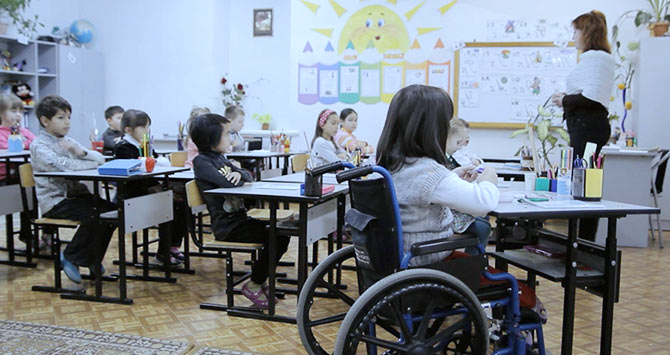 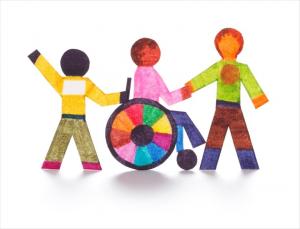 Кадровое обеспечение деятельности
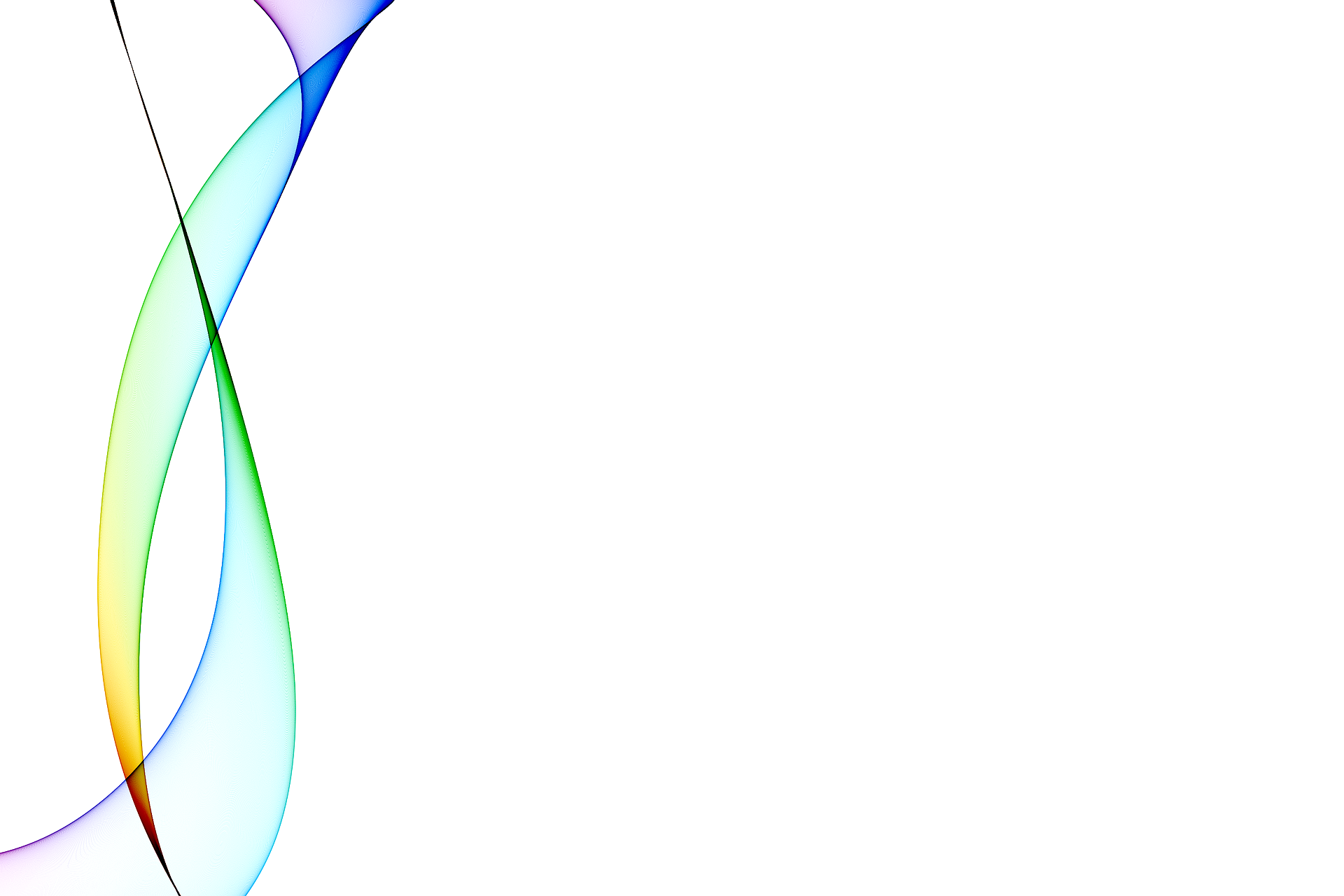 Для обучающихся с ОВЗ по зрению
Для обучающихся с ОВЗ по слуху
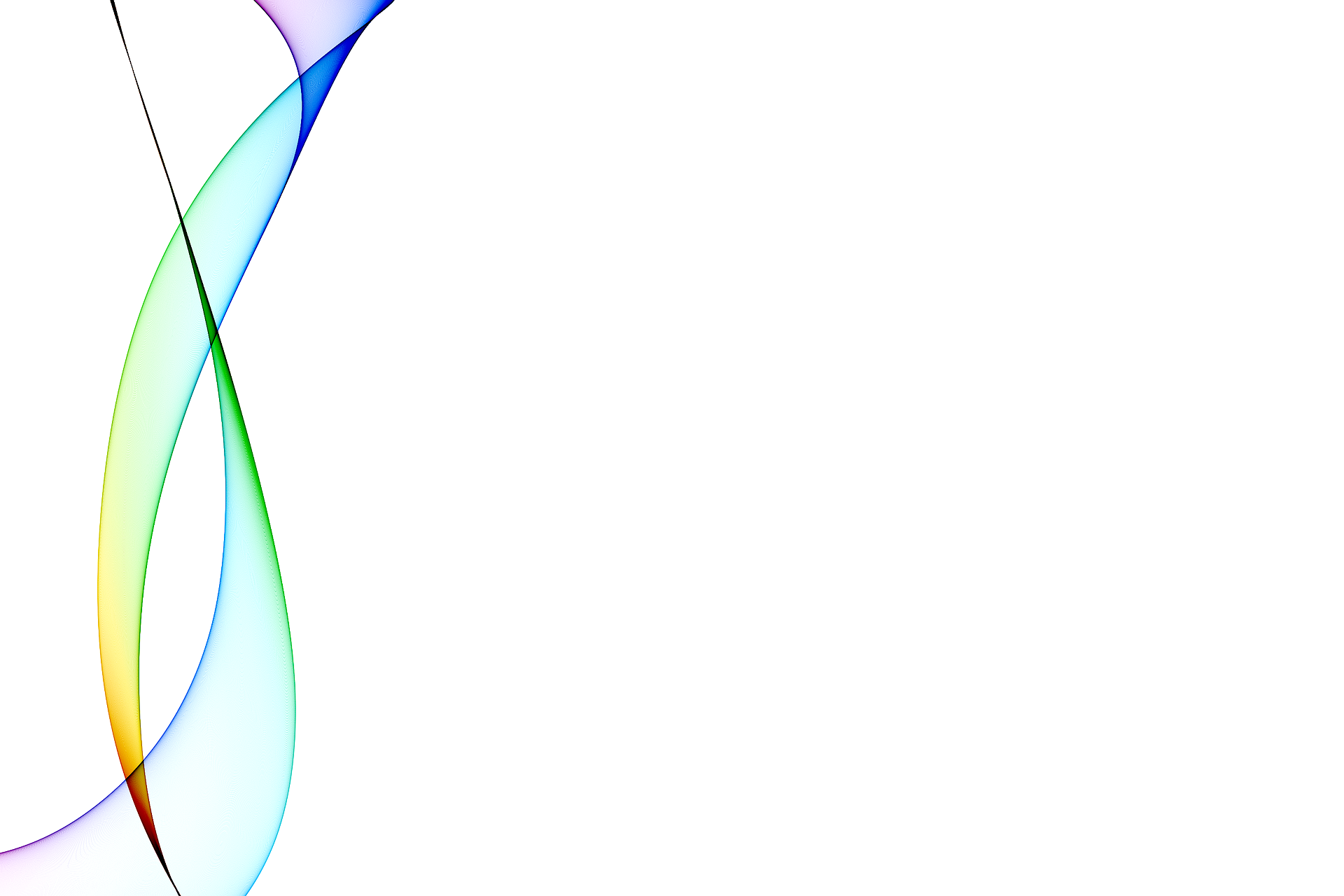 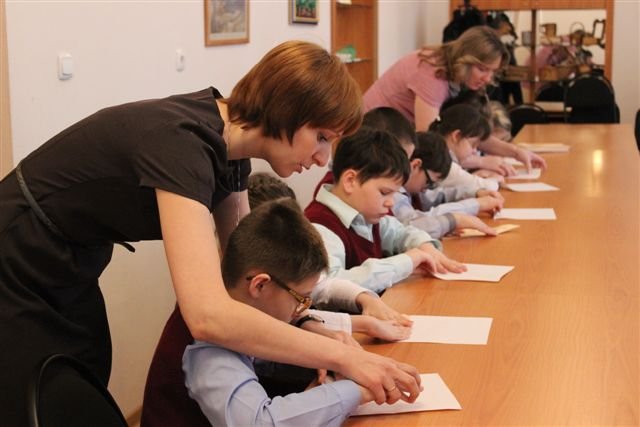 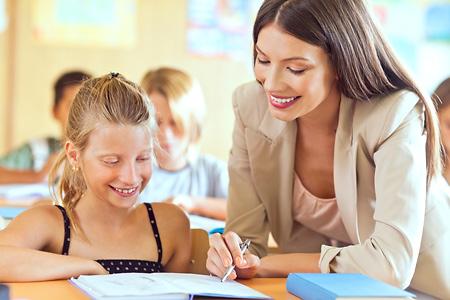 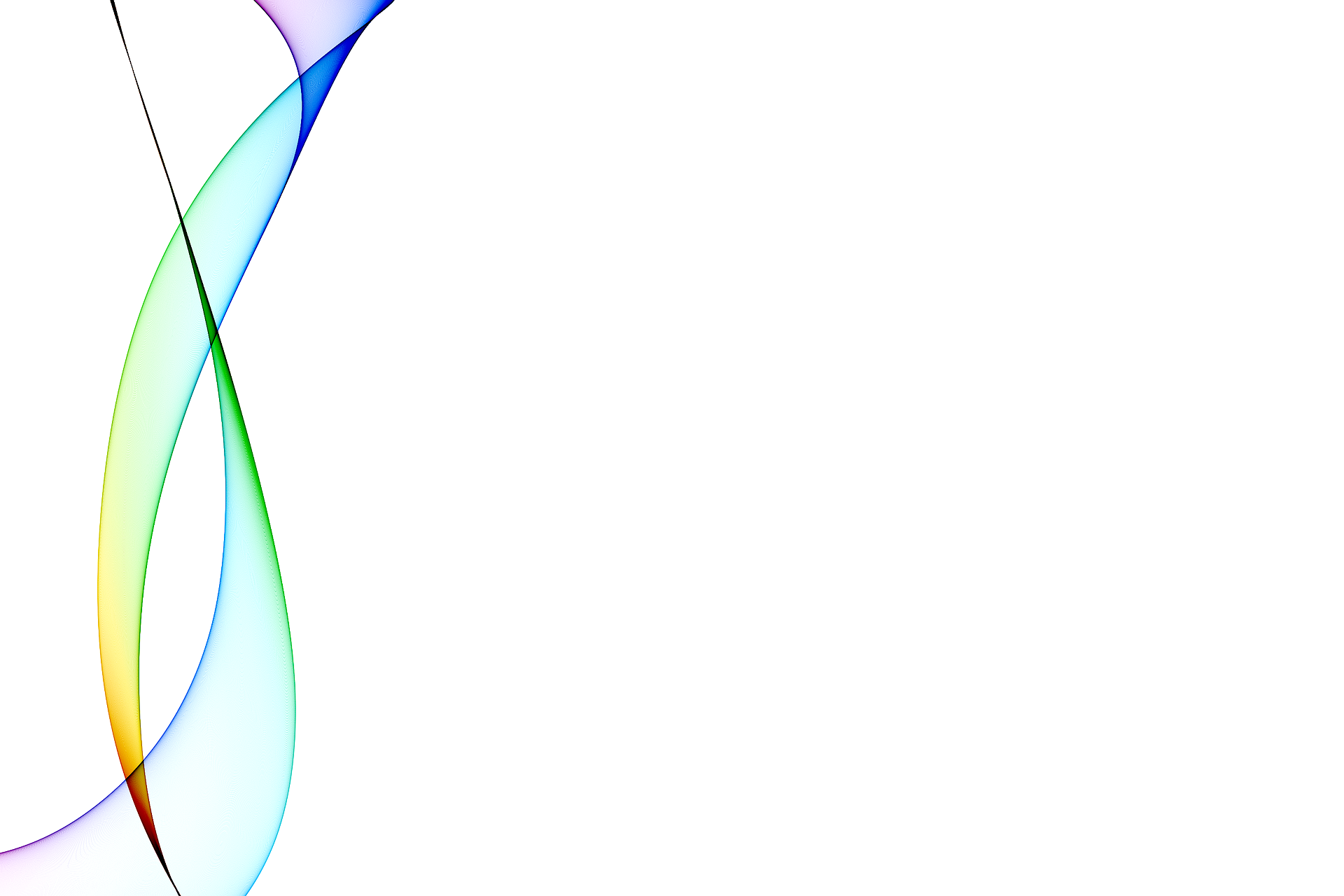 ассистент, оказывающий необходимую помощь
сурдопереводчик, тифлосурдопереводчик
Кадровое обеспечение образовательной деятельности по АООП
Количество обучающихся с ОВЗ/инвалидов на ставку специалиста *
* Приказ Минобрнауки РФ от 30.08.2013 №1015, п.32
К компетенции образовательной организации в установленной сфере деятельности относятся: установление штатного расписания, если иное не установлено нормативными правовыми актами Российской Федерации*
«Не менее одной ставки психолога на каждое образовательное учреждение. В учреждениях, имеющих более 500 воспитанников (учащихся), - не менее двух (трех ставок) на учреждение»**
* Статья 28, 273-ФЗ
** РЕШЕНИЕ Коллегии Минобразования РФ от 29.03.1995 N 7/1
«О СОСТОЯНИИ И ПЕРСПЕКТИВАХ РАЗВИТИЯ СЛУЖБЫ ПРАКТИЧЕСКОЙ ПСИХОЛОГИИ ОБРАЗОВАНИЯ В РОССИЙСКОЙ ФЕДЕРАЦИИ»
АООП НОО для обучающихся
АООП НОО для обучающихся
АООП НОО для обучающихся
Адаптированная основная  общеобразовательная программа 
ст. 79 ФЗ-273:
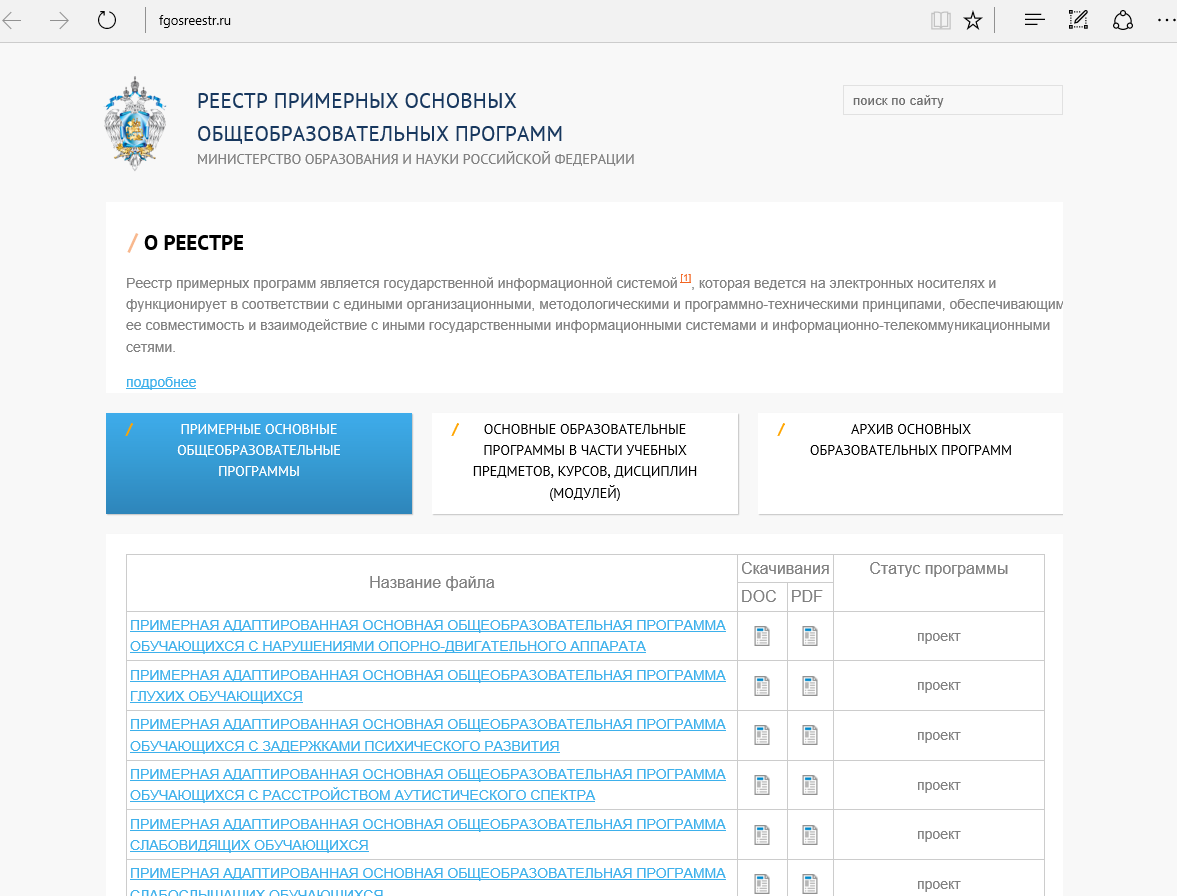 http://fgosreestr.ru

РЕЕСТР ПРИМЕРНЫХ ОСНОВНЫХ ОБЩЕОБРАЗОВАТЕЛЬНЫХ ПРОГРАММ
МИНИСТЕРСТВО ОБРАЗОВАНИЯ И НАУКИ РОССИЙСКОЙ ФЕДЕРАЦИИ
Гигиенические требования к максимальному общему объему недельной нагрузки обучающихся с ОВЗ
КОМПЛЕКТОВАНИЕ КЛАССОВ (ГРУПП) ДЛЯ ОБУЧАЮЩИХСЯ С ОВЗ 
(Приложение N 1 к СанПиН 2.4.2.3286-15)
Промежуточная аттестация обучающихся   (ст.58, ч.9, ФЗ-273)
я аттестация обучающихся   (ст.58, ч.9, ФЗ-273)
Обучающиеся в образовательной организации по образовательным программам начального общего, основного общего и среднего общего образования, не ликвидировавшие в установленные сроки академической задолженности с момента ее образования, по усмотрению их родителей (законных представителей) оставляются на повторное обучение, переводятся на обучение по адаптированным образовательным программам в соответствии с рекомендациями психолого-медико-педагогической комиссии либо на обучение по индивидуальному учебному плану
Участники ГИА по образовательным программам 
среднего общего образования
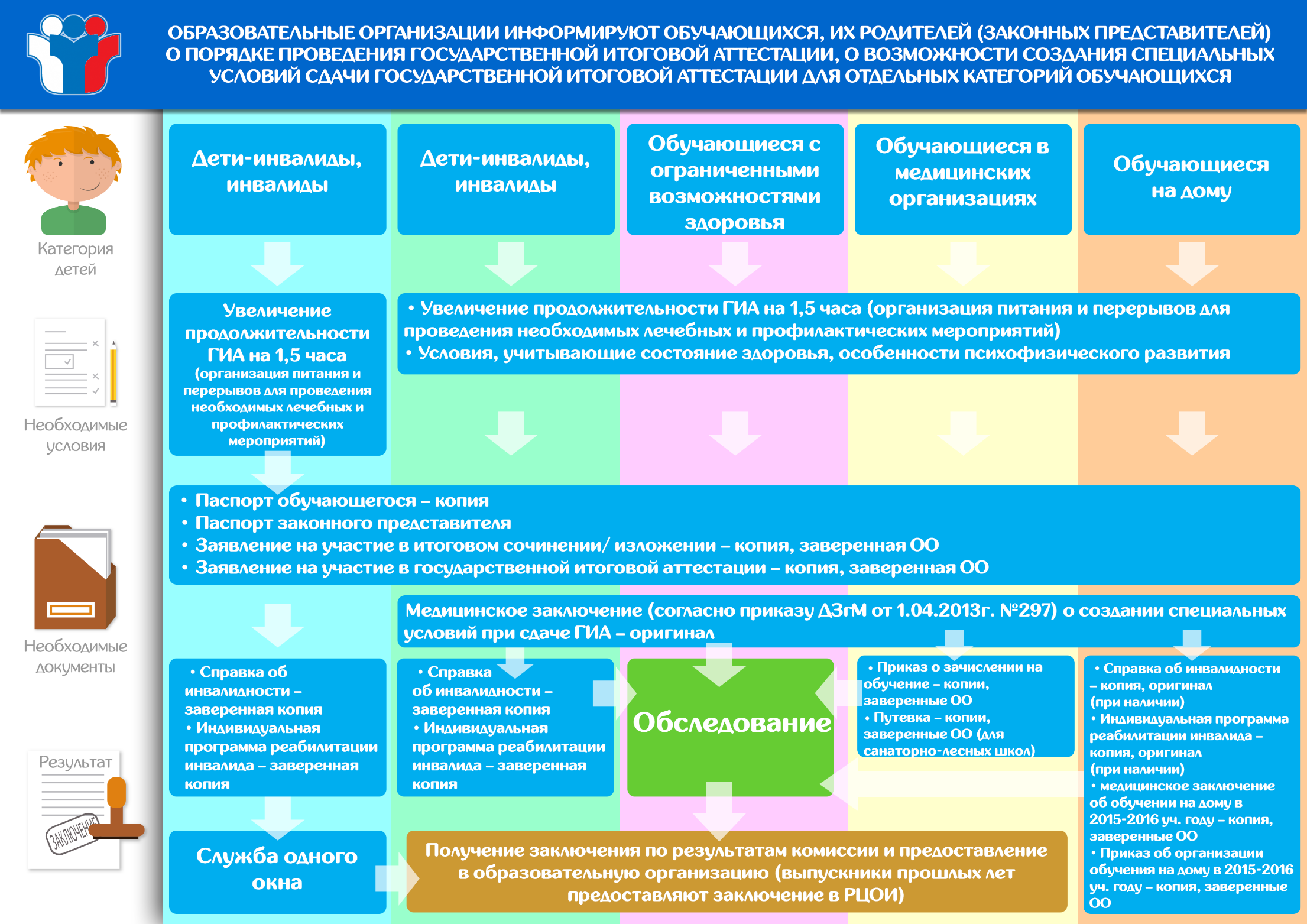 Нормативно-правовая документация
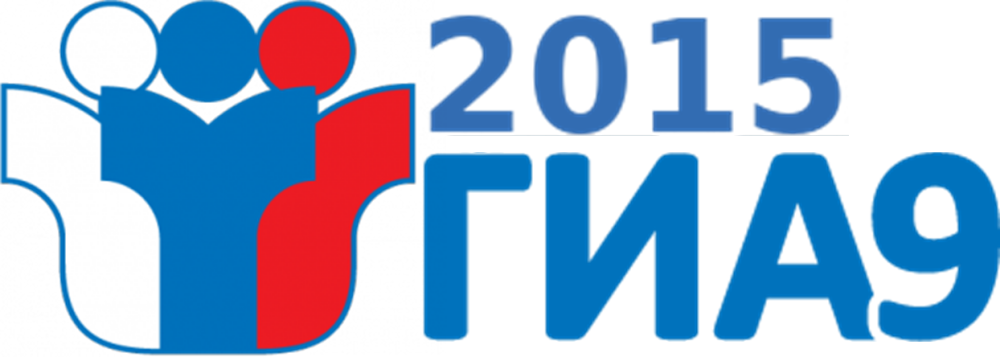 Специальные условия при сдаче ГИА-9, 11
увеличение продолжительности экзамена на 1,5 часа
организация питания и перерывов для проведения медико-профилактических процедур
организация беспрепятственного доступа в аудиторию, туалетные иные помещения (аудитория на первом этаже, наличие специальных кресел, др. приспособлений)
предоставление услуг ассистента (техническую помощь с учетом индивидуальных возможностей: помощь в занятии рабочего места, передвижении, прочтении задания)
организация экзамена на дому (для обучающихся,  имеющих медицинские показания для обучения на дому и соответствующие рекомендации ЦПМПК г. Москвы)
ГВЭ по всем учебным предметам по желанию проводится в устной форме
Специальные условия при сдаче ГИА-9, 11
для слабовидящих
для слепых
выполнение письменной экзаменационной работы на компьютере со специализированным программным  обеспечением,  оформление экзаменационных материалов рельефно-точечным шрифтом Брайля; специальные принадлежности для оформления ответов рельефно-точечным шрифтом Брайля
экзаменационные материалы в увеличенном размере, наличие увеличительных устройств, индивидуальное равномерное освещение не менее 300 люкс
для лиц с нарушениями опорно-двигательного аппарата
для глухих и слабослышащих
выполнение задания на компьютере со специализированным программным обеспечением
аудитория оборудуется звукоусиливающей аппаратурой, ассистент-сурдопереводчик
Обучение на дому (ч. 5-6 ст. 41, 273-ФЗ)
Обучение на дому (ч. 5-6 ст. 41, 273-ФЗ)
Формы получения образования и формы обучения (Ст. 17, 273-ФЗ)
В организациях, осуществляющих образовательную деятельность
Вне организациях, осуществляющих образовательную деятельность
Формы обучения
ОЧНАЯ
СЕМЕЙНОЕ ОБРАЗОВАНИЕ
ОЧНО-ЗАОЧНАЯ
САМООБРАЗОВАНИЕ(кроме уровня дошкольного, начального общего и основного общего образования)
ЗАОЧНАЯ
Семейное образование
Сетевая форма реализации образовательных программ
Осуществляется на основании договора (ч. 3 ст. 15), в котором указывается:

вид, уровень и (или) направленность образовательной программы (ее части)
статус обучающихся
правила приема
условия и порядок осуществления образовательной деятельности, в том числе распределение обязанностей между участниками сетевого взаимодействия
характер и объем ресурсов, используемых каждой организацией
выдаваемые документ или документы об образовании и (или) о квалификации
срок действия договора, порядок его изменения и прекращения
подтверждение образовательного маршрута (Обязательное обследование детей В ЦПМПК г. Москвы при обучении с созданием специальных условий образования)
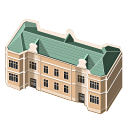 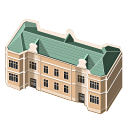 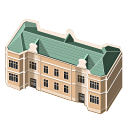 Изменение, уточнение образовательного маршрута
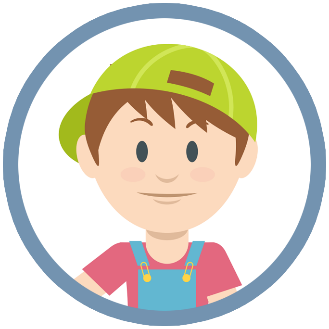 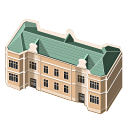 Образовательная организация
Психолого-педагогический консилиум в ОО
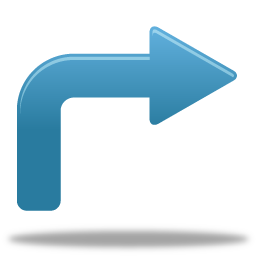 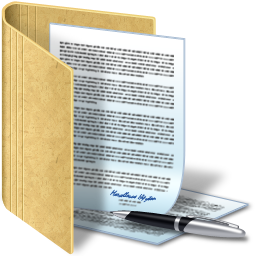 ЦПМПК г. Москвы
Изменение, уточнение образовательного маршрута
Заключение ЦПМПК г. Москвы о создании специальных условий обучения и воспитания (1 класс, 2016-2017 уч.год)
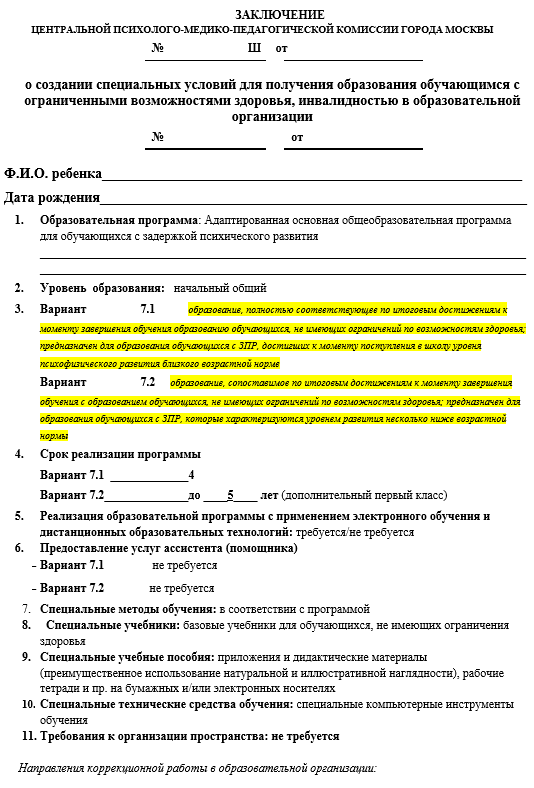 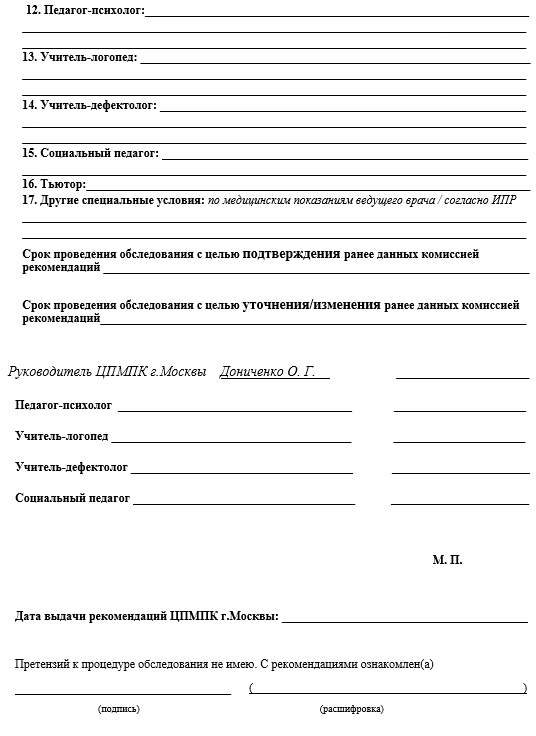 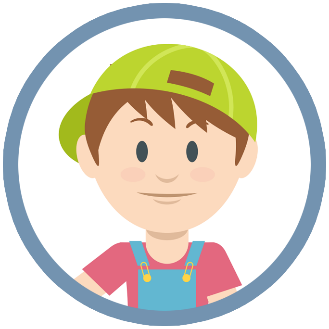 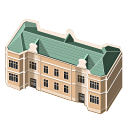 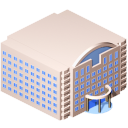 года
ЦПМПК г. Москвы
ШКОЛА
после 8 лет
от 6,5 до 8 лет при отсутствии противопоказаний по состоянию здоровья
заключение цпмпк г. Москвы
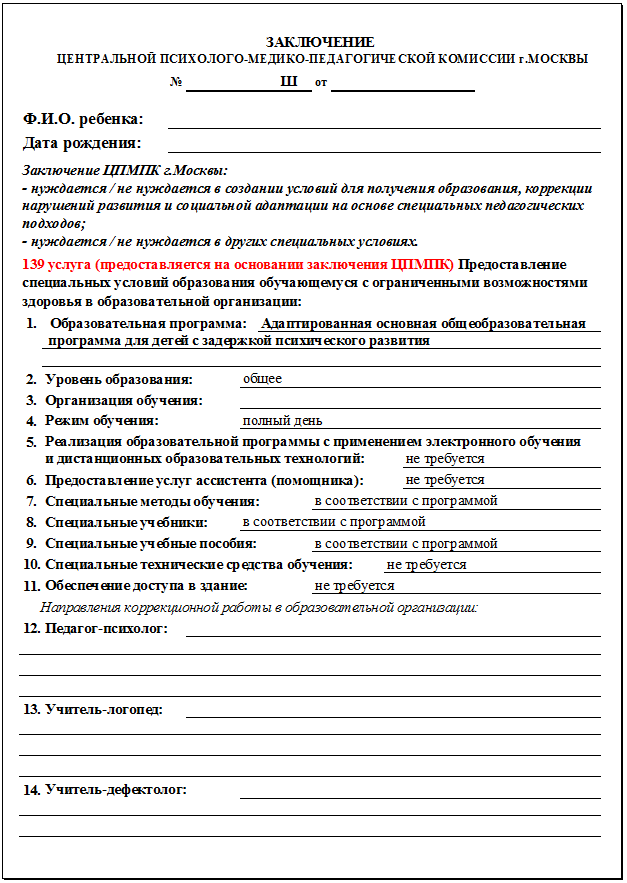 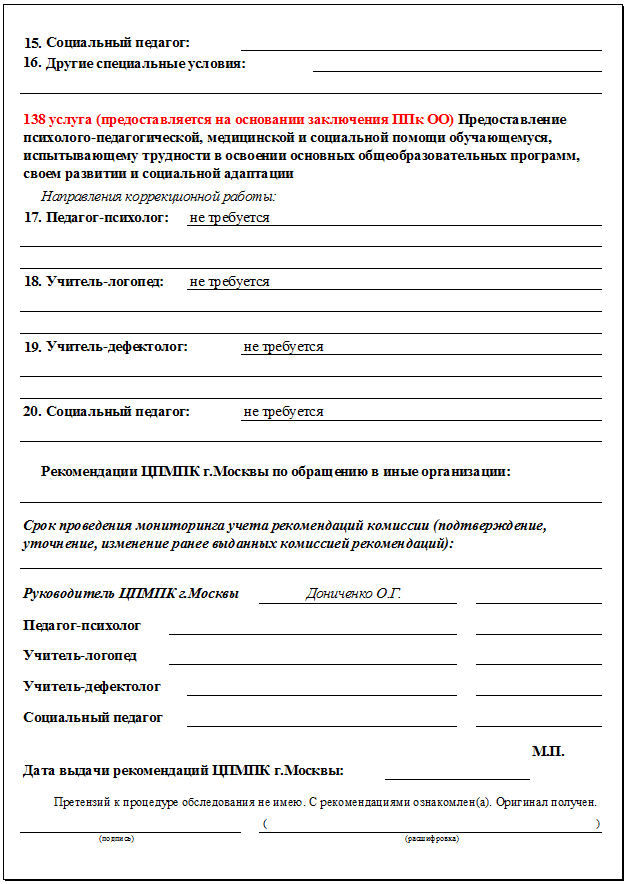 Обучающийся с тяжелыми нарушениями речи в 1 классе (2016-2017 учебный год)
С фонетико-фенематическим или фонематическим недоразвитием речи:
дислалия
легкая степень выраженности дизартрии, заикания
ринолалия

С общим недоразвитием речи III-IV уровней речевого развития различного генеза, у которых имеются нарушения всех компонентов языка

С нарушениями чтения и письма
АООП для обучающихся с ТНР
              Вариант 5.1
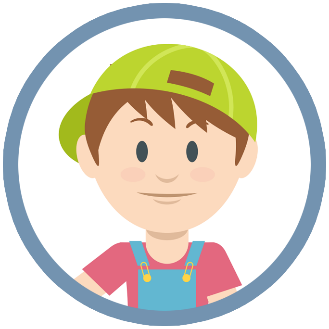 Передача функций ЦПМПК г. Москвы
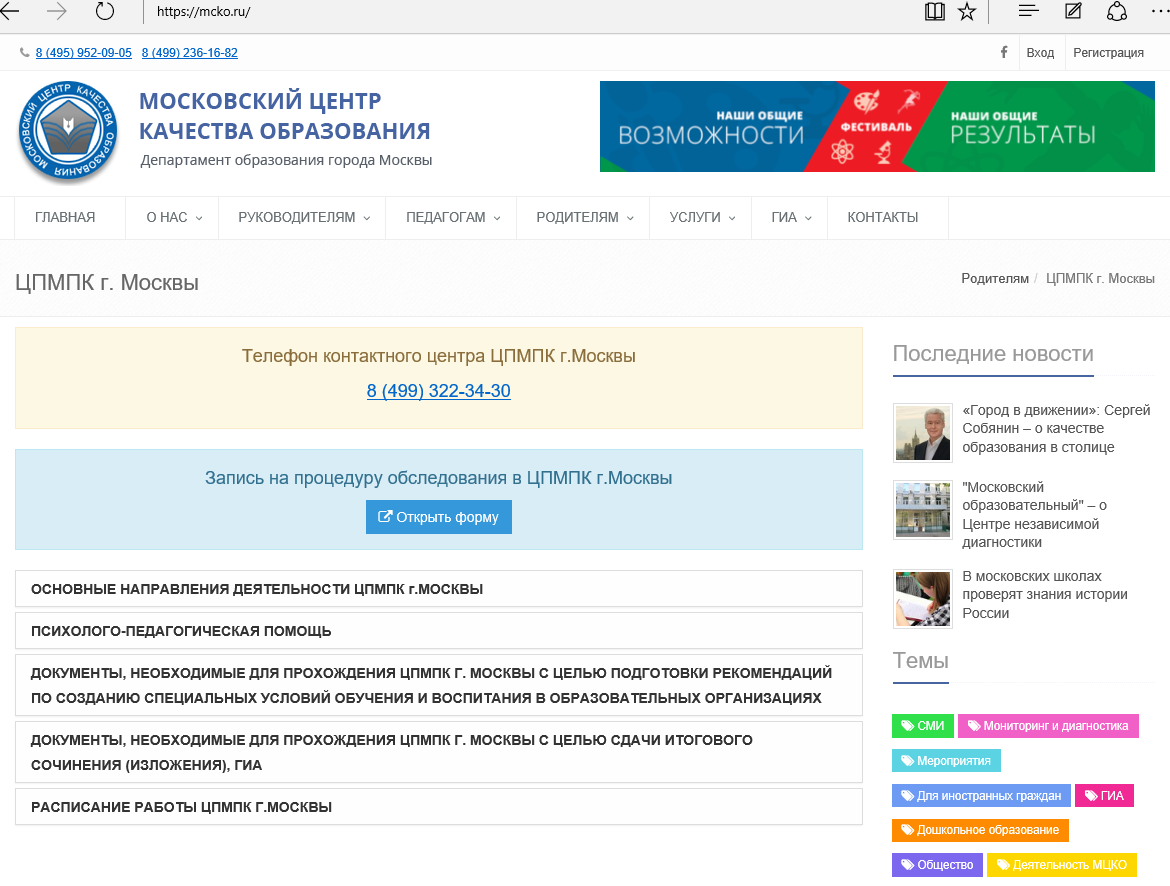 Приказ ДОгМ от 28.09.2015г. №2106 «О внесении изменения в приказ Департамента образования города Москвы от 1 декабря 2014г. №897»
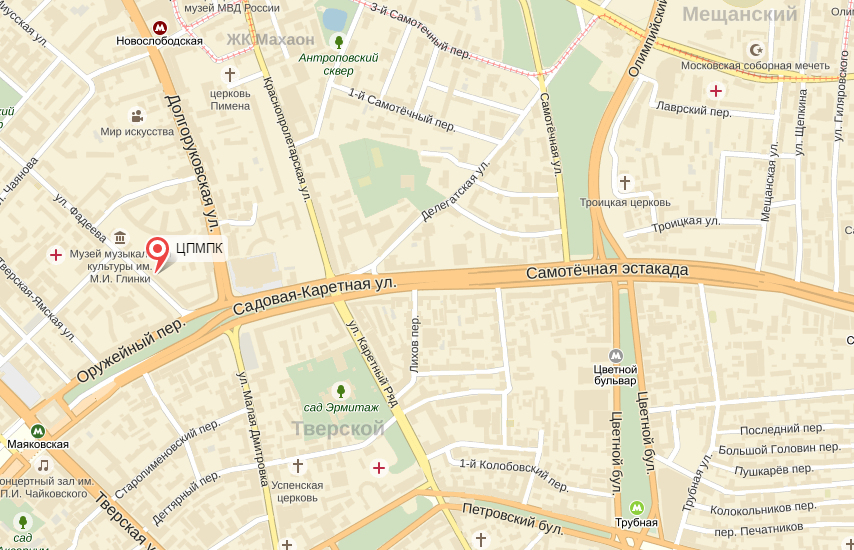 Контакты
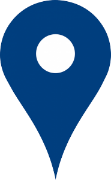 Электронная запись:
https://okmcko.mos.ru/cpmpk


Адрес электронной почты:
info.cpmpk@mcko.ru 


Контактный многоканальный телефон:
8(499) 322-34-30

Адрес:
г. Москва, Ул. Долгоруковская, д. 5
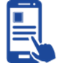 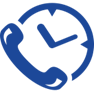 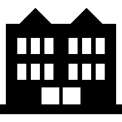 Спасибо за внимание!